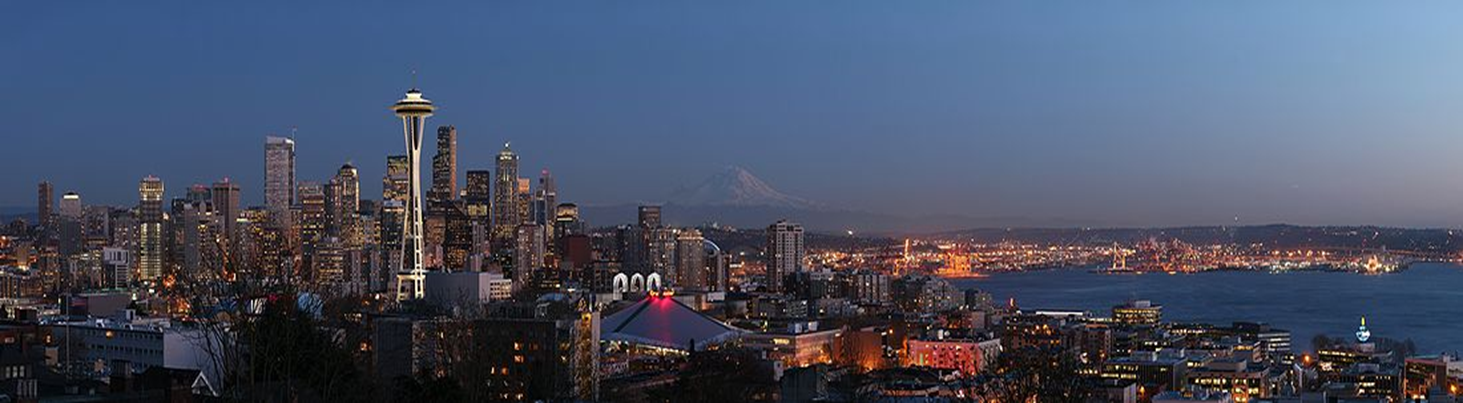 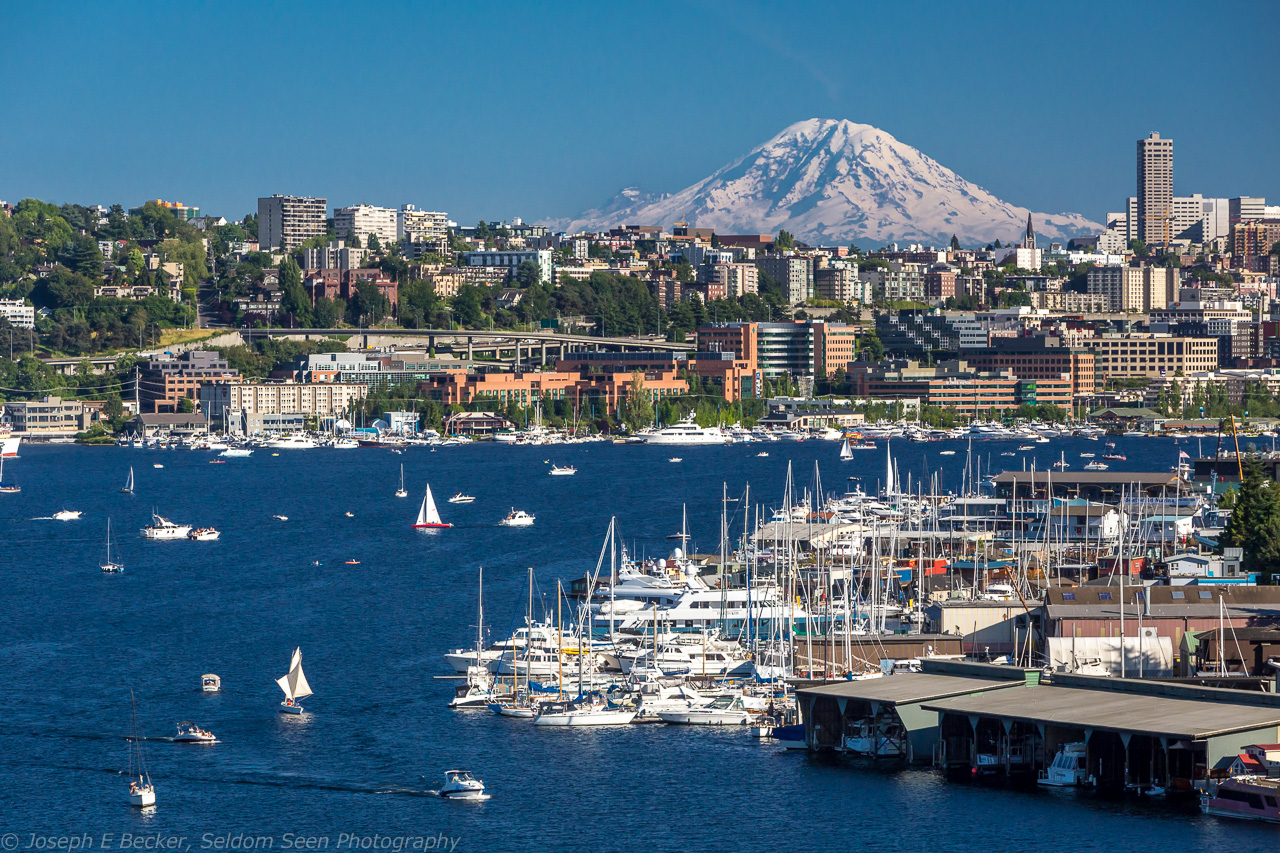 How To Pay A Neurosurgeon- The UW Way
Overview
“The promise of academic medicine is to create new knowledge, train the next generation of practitioners, and advance standards of patient care.”*

The Question is how to pay for all of this?


*  AAMC Future of Academic Medicine Series, October 2018
2
UW Medicine
3
[Speaker Notes: UW Medicine is comprised of several entities
	UW Physicians is our adult practice plan
	4 Hospitals- UWMC, NWH, HMC, Valley Med Ctr
	affiliations with SCH, VA

	27 Neighborhood clinics- spanning, Arlington to North
	Bellevue to East,Olympia to the South 

Complement of faculty and trainees

A unique feature of our system is that Dr. Paul Ramsey serves as the Dean of the Medical School and the CEO of UW Medicine]
Funding Diagram
Grants
University of Washington
Clinical Funding
State
Practice Plans
Hospitals
Tuition
Gifts & Endowments
Clinical Funds Flow
School of Medicine
Department
Practice Plans
4
[Speaker Notes: All of our non-clinical funding sources flow through the University and then the school before getting to the department

Each entity takes a slice

Pro fees flow through the practice plan; facility fees through individual hospitals
All revenue is combined and flow to the department  as a $/wrvu (PSA rate)
PSA= professional service agreement]
Current clinical Model: Pay for Production
Performance-based payment
Clinical PSA Rate ($ per wRVU)
DHF for clinical leadership roles
Departmental Operations funding
Fixed amount of $500,000 per department plus $ per CFTE and $ per wRVU

Provided centrally (not paid from above): 
Clinic space, staff, and systems (scheduling, EHR)
Malpractice coverage (paid through practice plan)
Credentialing, contracting, billing
Academic department offices (rent)
5
[Speaker Notes: Replaced a much more complicated model consisting of shortfall and program support

Original rates were calculated using existing clinical salaries and clinical productivity (from prior year)

PSA rate was not increased for 2 years so promotions and retentions had to be absorbed by more productivity, the department or by hospital if a clinical admin role (and for that % of comp only)

Payments to department not dependent on payor mix

We only pay for clinical salaries and department operations related to our clinical enterprise with these funds – no teaching, research, etc unless we have surplus]
UW Faculty Salary Components
“X”= 	University based salary

“Y”= 	Practice Plan salary
	
“Z”= 	Incentive
	

“ACS”= Additional Comp

“ADS”= Administrative supplement

“TPS”= Temporary salary supplement

Comp= X+Y+Z+ACS+ADS+TPS
6
[Speaker Notes: Our compensation structure reads like alphabet soup

X= salary for being an academician; research and teaching time always paid on “x”
Y= clinical salary
Z= variable and specific to each department, clinical factors only

Merit is only applied to X& Y
Split between X& Y not dictated by SoM


ADS for clinical or department admin roles, only last as long as person is in role, needs to be approved by SoM
ACS  is for non-incentive forms of comp, which can be paid monthly, semi annually, or quarterly (lovingly referred to as MAC, SAAC and QAAC)]
Profile of aN R01 Funded professor
FTE breakdown						 Total Comp= $833,330
.8  clinical							   (just over 65% AAMC)
.1  research
.1 fellowship director

	




WRVUs needed to cover clinical comp: 10,175
Actual productivity= 9,354 adding $54k as cost share to department
Department total cost/gain share= $209,830
Indirects from grants: $24k annually (used to provide research support)
X=$229,056	Y= $229,032	Z=$53,090 
	ACS=$297,144 	ADS= $25,008
Clinical: $657,275
Research: $ 19,230
Department: $156,825
7
[Speaker Notes: We are going to go through 2 sample profiles- the first is an RO1 funded professor
In general we try to set comp at the 50% AAMC- this works for the first year when we have complete control

After that, we try to keep it close through retention increases, and include variable incentive

1 R01 
11,7000 wrvus normalized to a 1.0 FTE
Total cost share combination of salary over NIH cap but funding needed to cover clinical comp]
Profile of aN RO1 Funded Assistant professor
FTE breakdown						 Total Comp= $578,200
.8 clinical							          (60% AAMC)
.2  research

	X=$132,600								Clinical: $477,560
	Y= $132,600							Research: $ 38,460
	ACS=$238,000							Department: $62,180
	Z=$75,000								


WRVUs needed to cover clinical comp: 7,395
Actual productivity= 9985, Department gains $167,471
Department total cost share/gain coverage=  $105,291
Indirects from grants = $18k annually
8
[Speaker Notes: 2 R01s
Approx. 12,450 normalized to a 1.0 FTE
Department cost share for salary over the NUH cap

Using this example, almost 3000 more wrvus needed to cover clinical comp for someone at the professor level]
Funding Sources for Cost Share
NET COST SHARE FOR BOTH: $105k

We utilize the following department funding sources:
State Lines: 3
Endowments: 4 Chairs, 5 Professors, 3 Lectureships
Gifts
Department reserves which have been built up over time and receive investment income
9
[Speaker Notes: Balance of assistant, associate and full professors is important

We currently have 6 professors, 2 Associates, and 4 assistants
	we have several open recruits which will even out our numbers and 	potentially help our cost share

We have worked to build reserves but for the first time in 10 years, find we need to dip into the reserves to fund clinical salaries]
Additionally, we have:
Cut costs: Very lean central admin team to keep expenses down
Our staff/revenue is 6% compared to an average of 8% in the SoM
Shared Director and top managers with  Neurology (Estimated savings of $540K annually)

Creatively built programs with other departments/divisions to build volumes
Movement Disorders
Pituitary

Used other non-monetary means to compensate surgeons
Culture
Mentorship
10
[Speaker Notes: Shared staff includes myself and 3 direct reports covering key functional areas: Clinical finances, research and financial ops, and education/HR/IT
We also share a business analyst

Provide higher level of service and increased compliance by sharing staff

Programs:  Our system has historically been very silo’d by department

Pituitary – we have financial and productivity sharing arrangements with Otolaryngology and Endocrinology which has helped build and grow our pituitary center

Movement Disorders:  Co-located a Neurologist, APP and Neurosurgeron in the same clinic

Quote originated by Peter Drucker and made famous by Mark Fields, President of Ford,  “Culture eats strategy for breakfast”

Dr. Ellenbogen and our other departmental leaders have worked diligently to provide a great culture

We’ve also worked to provide support for research and lab space, additional education and other 1 time expenses]
Key initiatives next 1-3 years
Build up fund raising initiatives with goal of supporting faculty salary

Continue to advocate for higher PSA rate and coverage for costly retention increases with hospitals

Form partnerships with our community based UW Medicine hospitals
Cover call and provide other services under a contract
11
[Speaker Notes: We need to build relationships with advancement- and get all faculty comfortable with fund raising= grateful patients

We will continue to use the NERVES and other industry data to advocate for higher $$/wrvu

Other services:  call, telehealth]
summary
Salaries (AAMC & MGMA) will continue to climb making it very difficult to retain top neurosurgeons 

Must be very efficient with departmental operations

Strong partnership with advancement to increase number of gifts & endowments supporting salary

Continue to innovate and look for partnerships
12
[Speaker Notes: Continue to look for ways to drive efficiencies (operationally and clinically) and  build volumes]